COMPUTING
Searching for parcels
Presentation
How to find the correct parcel to deliver
COMPUTING
Searching for parcels
Presentation
Background
Luca is a delivery driver who has decided to position the parcels he has to deliver in alphabetical order inside his van.
He thinks this will be a good idea as the people with a surname starting with A will be near the opening doors.
When he arrives at a recipients’ address, he uses a linear search to find the correct parcel to deliver.
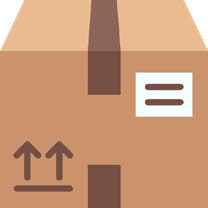 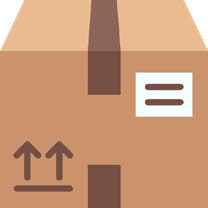 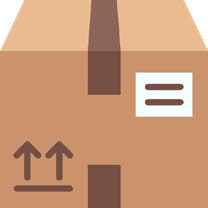 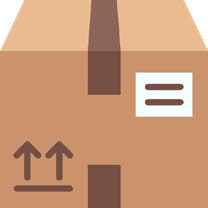 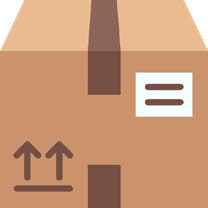 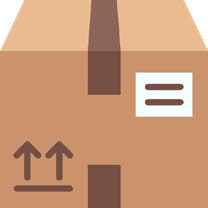 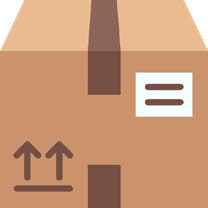 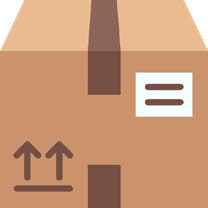 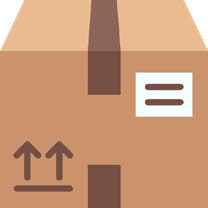 Ali
Begum
Davies
Fung
James
Harris
Jones
Singh
Smith
Closest to van door
Furthest from van door
COMPUTING
Searching for parcels
Presentation
Your task
Answer these questions
Explain how the linear search works for Luca’s first delivery.
How many comparisons would Luca have to make to find the parcel for Singh?
How many comparisons would Luca have to make to find the parcel for James?
What would be the best-case scenario?
What would be the worst-case scenario?
What are the advantages and disadvantages of this parcel system in Luca’s van?
If the parcels were not in alphabetical order how would this affect Luca’s linear search?
How could a binary search improve searching for a parcel?